Poor Academic Performance
Maureen K. Spatuzzi  
Proctor High School
Steps of the Public Policy Analyst
Define the Problem
Gather the Evidence
Identify the Causes
Examine an Existing Policy
Develop New Solutions
Select the Best Solution
Feasibility vs. Effectiveness


http://www2.maxwell.syr.edu/plegal/TIPS/welcome.html
Problem
Poor Academic Performance at Proctor High School
Step 1:  Define the Problem
Evidence
Low Test grades/Low State Tests Results
Lack of homework completion
Attendance
Other factors
Step 2:  Gather the Evidence
Article on Student Achievement
Achievement Gap - Education Week Research Center
QUESTION
What causes students to have poor academic performance?
Discuss in groups of 4.
Step 3:  Identify the Causes
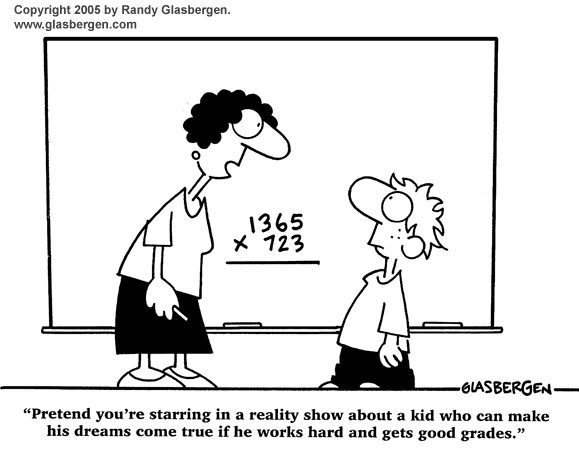 Students Response
Teacher Response
Similarities
Didn’t  study
Don’t understand it
Other things to do
Unable to stay after
Can’t do it
Individually  ask yourself the following question
What has caused me to do perform poorly academically?(write answers  down )
Question Response
Reasons for poor academic performance
School Policy
Retake tests below 65
After school help
Attendance
Study Halls
Learning Center
Computer Lab
Step 4:  Examine an Existing Policy
Question
How can I do Better? ( List your responses)
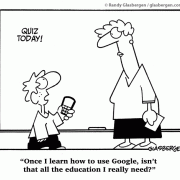 What solutions will work for you?
Discuss and list solutions
Step 5:  Develop New Solutions